Annual State Of The Chapter
PMI Orange County Chapter
June 11, 2013
Tariq Shaikh, PMP – President
Greg Scott, PMP – Past President
1
PMI-OC Vision and Mission
Vision Statement
We are recognized as the volunteer organization of innovative project management professionals. We provide value to our stakeholders and the community at large. We promote the development of project management as a benefit in all industries.

Mission Statement
We promote project management by providing services, tools and knowledge to project sponsors, project managers, team members and the community. We provide a forum for networking and opportunities for social interaction.
2
[Speaker Notes: NOTE to Mike Sanders, this may be a bit extreme in color but want to note that it is an effective way to break up and highlight text, if you have to have a whole page of text.]
Chapter Profile
1656 Members as of 06/10/2013
1044 Project Management Professionals (PMP®)
15 Certified Associates in Project Management (CAPM®)
4 Program Management Professional (PgMP®)
10 Project Management Institute Agile Certified Practitioner (PMI-ACP®)
2 Project Management Institute Risk Management Professional (PMI-RMP®)
2 Project Management Institute Scheduling Professional (PMI-SP®)
Chapter growth has been relatively flat for the last three years
Our retention rate is in line with other chapters
Chapter Organization
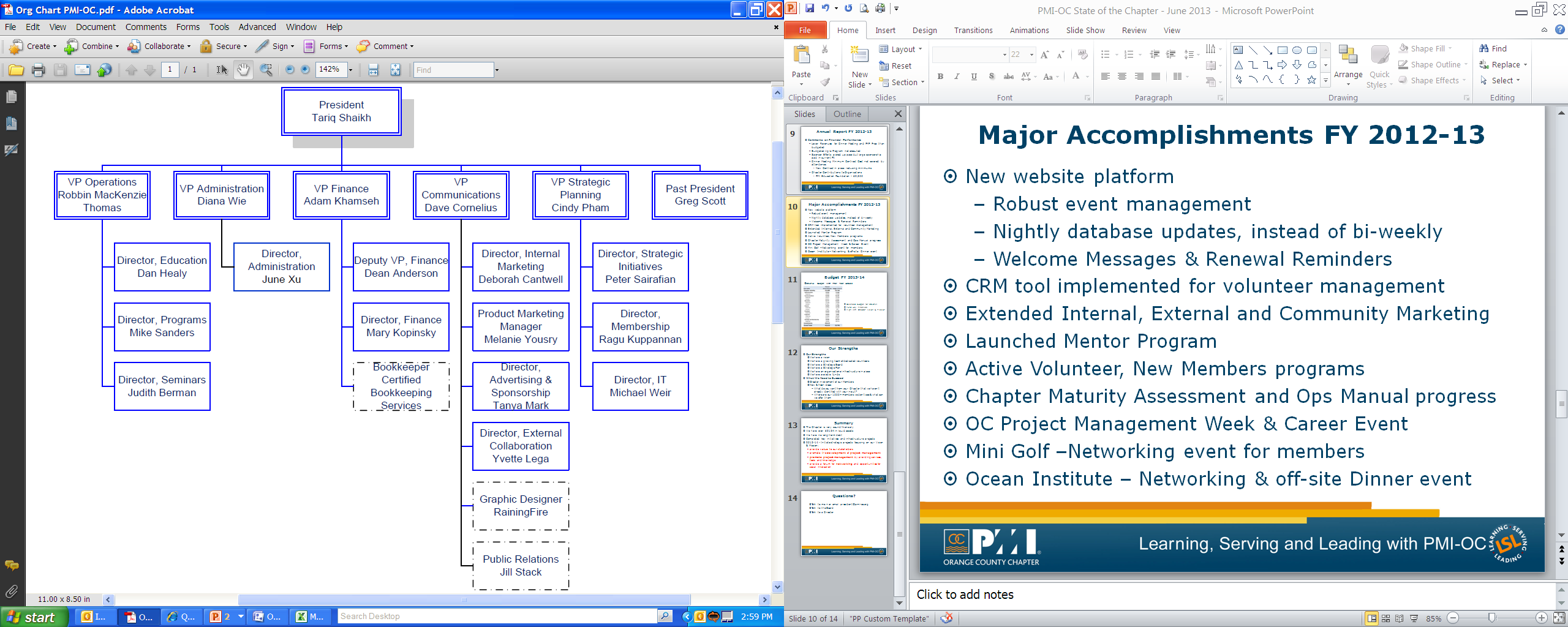 Annual Report FY 2012-13
Financial Summary
Revenue:  				$ 182,598
Expenses:  				$ 204,598
Normal Activity Net Income:  	$  (22,000)
Cost of Planned Initiatives: 	$   20,613
Total net Income, All:	  	$  (42,613)
Budgeted Net Income, All:		$  (19,733)
Bank Balances, FY End:		$  217,482
Annual Report FY 2012-13
Profit & Loss With Budget
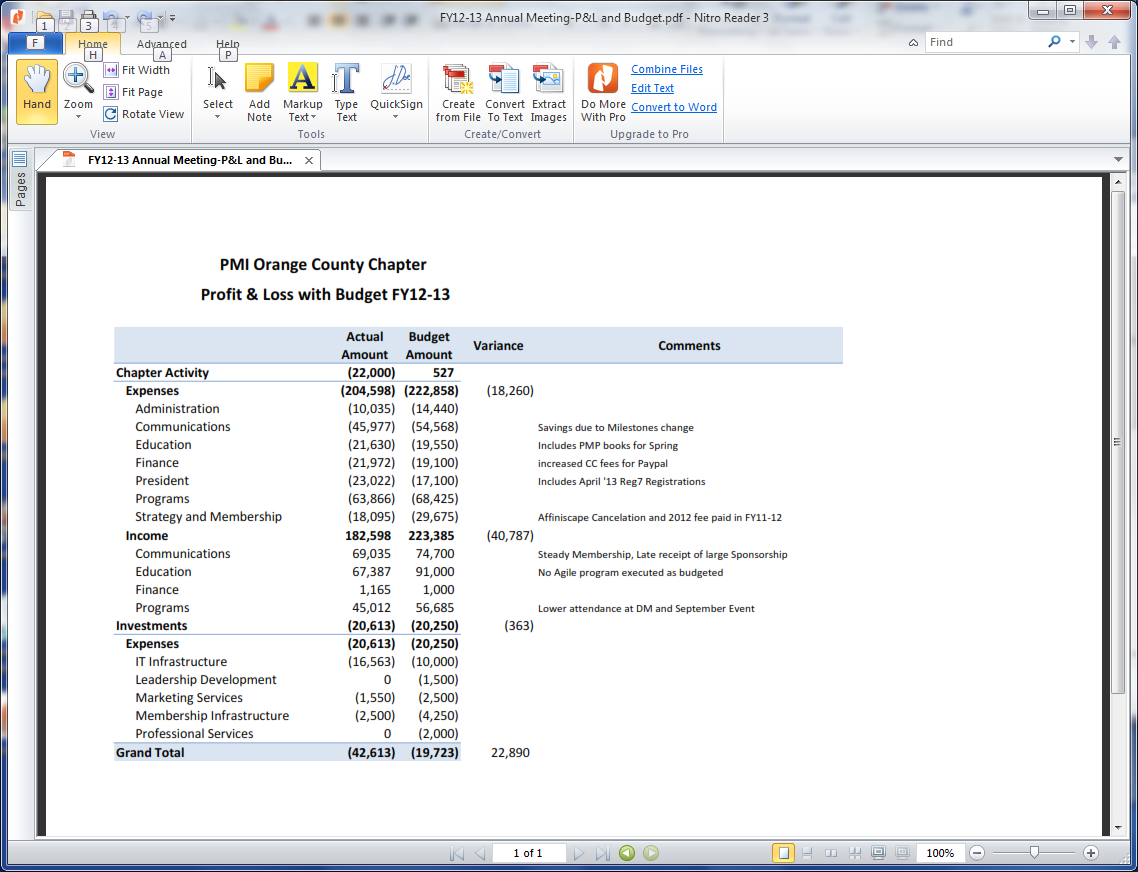 Annual Report FY 2012-13
Profit & Loss With Net Income By Area
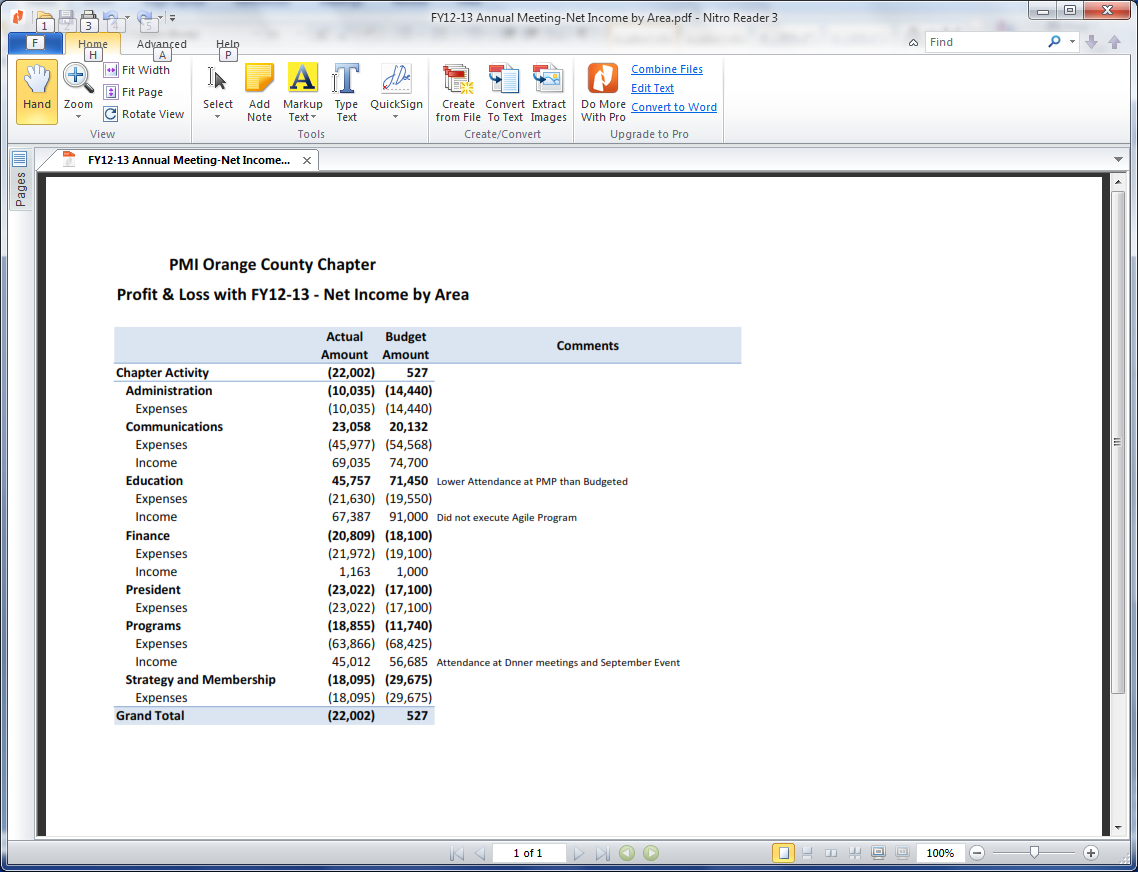 Annual Report FY 2012-13
Balance Sheet – June 11, 2013
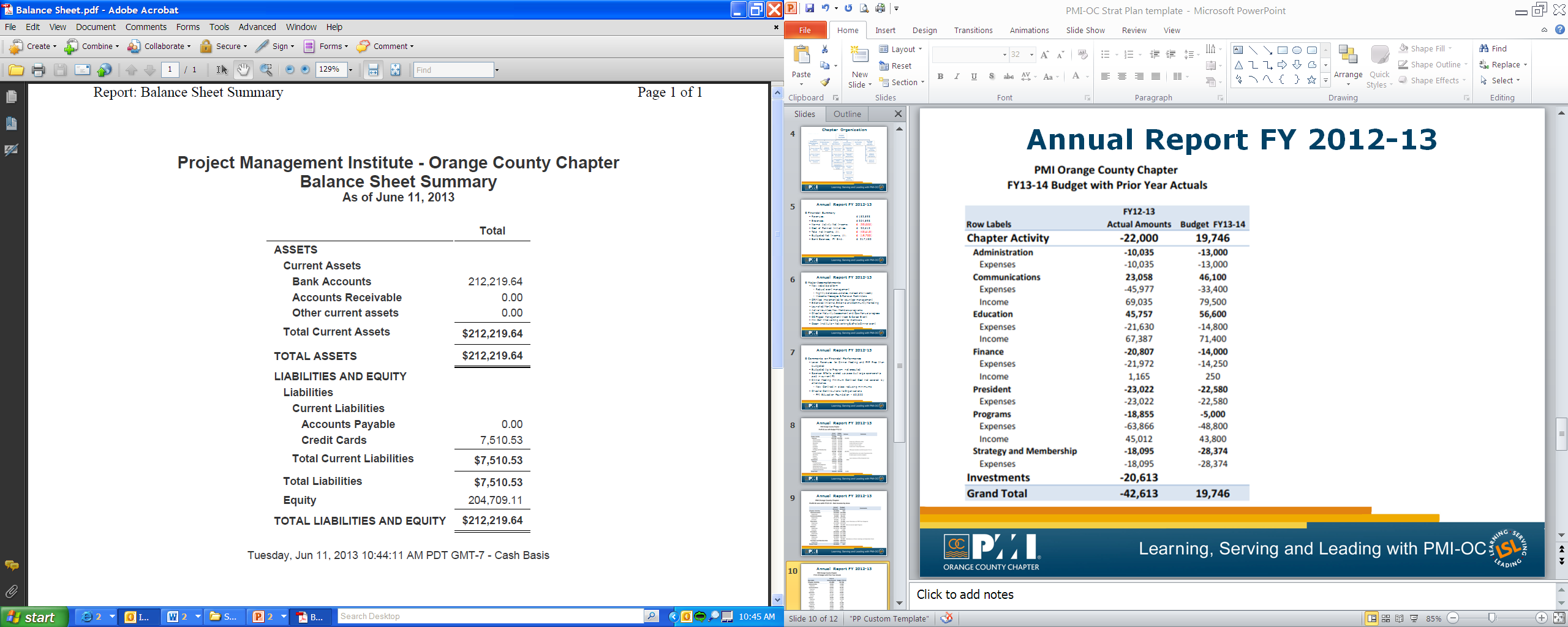 Annual Report FY 2012-13
Comments on Financial Performance
Lower Revenues for Dinner Meeting and PMP Prep than budgeted
Budgeted Agile Program not executed
Sponsor Efforts picked up pace but large sponsorship paid in current FY.
Dinner Meeting Minimum Contract Cost not covered by attendance.
New Contract in place reducing minimums
Chapter Contributions to Organizations
PMI Education Foundation - $3,300
Major Accomplishments FY 2012-13
New website platform
Robust event management 
Nightly database updates, instead of bi-weekly
Welcome Messages & Renewal Reminders
CRM tool implemented for volunteer management
Extended Internal, External and Community Marketing
Launched Mentor Program
Active Volunteer, New Members programs
Chapter Maturity Assessment and Ops Manual progress
OC Project Management Week & Career Event
Mini Golf –Networking event for members
Ocean Institute – Networking & off-site Dinner event
Budget FY 2013-14
2013-14 Budget with Prior Year Actuals
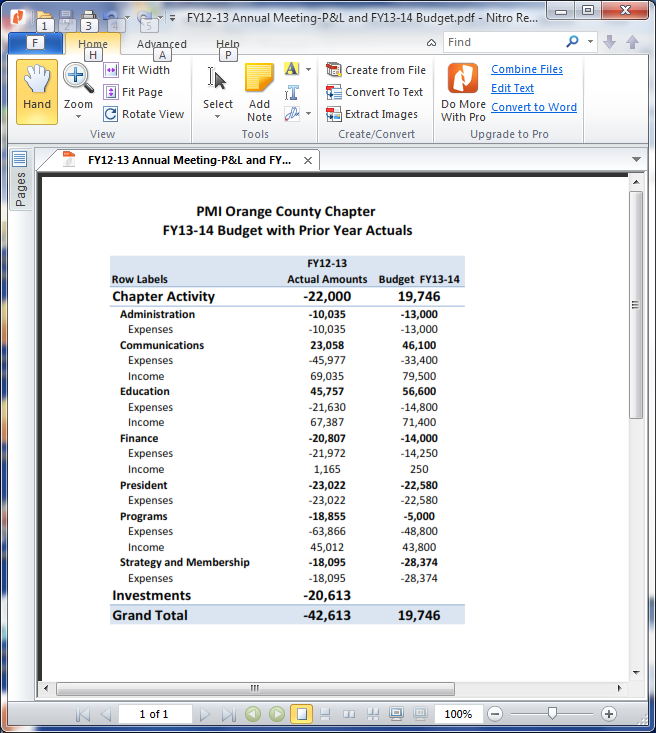 Balanced budget for 2013-14
 Fund key initiatives
 Align with Chapter Vision & Mission
Our Strengths
Our Strengths
We have a vision
We have a growing team of dedicated volunteers
We have a Strategic Board
We have a Strategic Plan
We have an organizational infrastructure in place
We have available funds
What We Need to Succeed 
Greater involvement of our Members
New & fresh ideas
What do you want from your Chapter that we haven’t already identified with your input?
Where are our 1000+ members we don’t see & what can we offer them
Summary
The Chapter is very sound financially
We have over $212K in liquid assets
We have no long-term debt
Completed key initiatives and infrastructure projects
2013-14 - Initiate strategic projects focusing on our Vision & Mission:
provide value to our stakeholders
promote the development of project management
promote project management by providing services, tools and knowledge
provide a forum for networking and opportunities for social interaction
Questions?
Talk to me – or email president@pmi-oc.org 
Talk to the Board
Talk to a Director